F1.3-05 Beam Line Leak
Beam Line Vacuum During Shipping
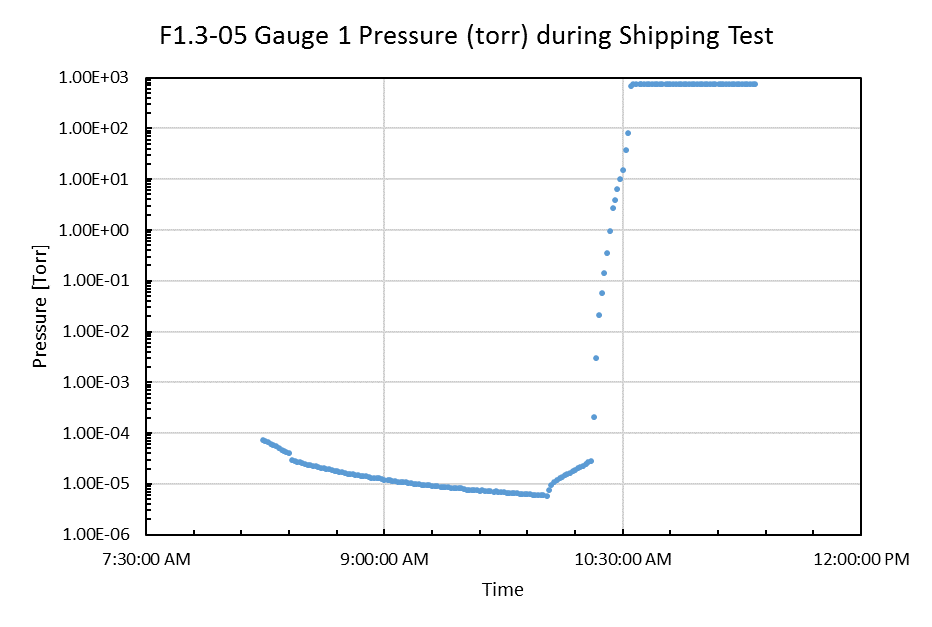 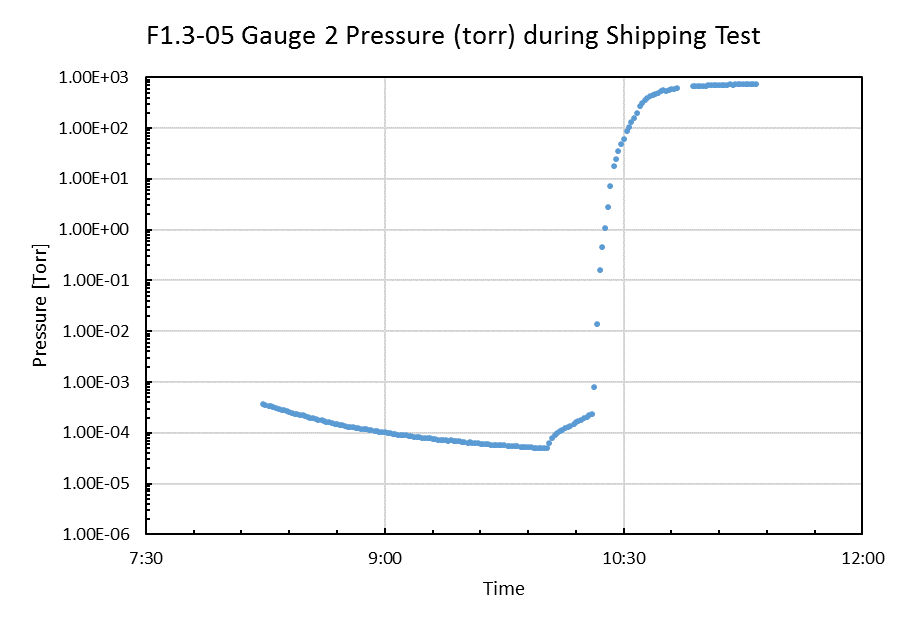 Actual
Scaled
2
Presenter | Presentation Title
7/31/2018
Beam Line Vacuum Leak
Down stream manifold has background sound level
Vacuum pressure was ~86 torr when sound detection was conducted.
Pumping was through downstream shipping manifold
Vacuum pressure was stalled at 86 torr.
3
Presenter | Presentation Title
7/31/2018
Beam Line Vacuum Leak
CAV1 
When coupler antenna was pulled out ~2.5 mm (2 full turns), pressure started to increase. Sound level increased also.
When coupler antenna was restored to original position, pressure resumed normal decreasing at a slow rate.
CAV5
When coupler antenna was moved out and back in three full turns, pressure did not register any change as in CAV1.
4
Presenter | Presentation Title
7/31/2018
Picture from Rich Motill
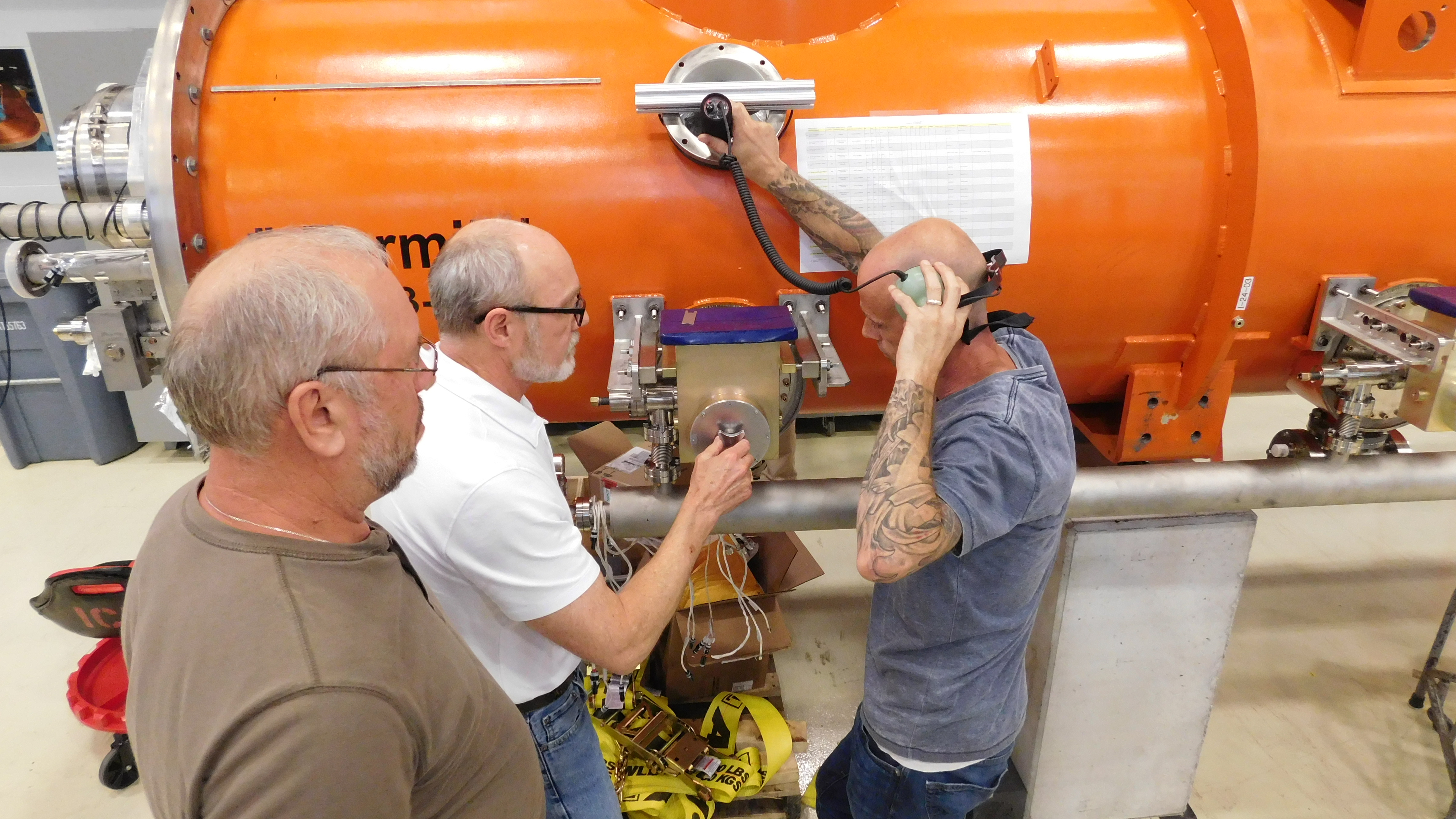 5
Presenter | Presentation Title
7/31/2018